Émile Verhaeren
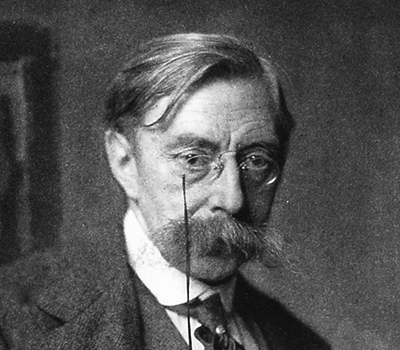 né à Saint-Amand dans la province d'Anvers, le 21 mai 1855 et mort (accidentellement) à Rouen le 27 novembre 1916
« Grand lyrique des Flandres »
« grand Barbare doux »
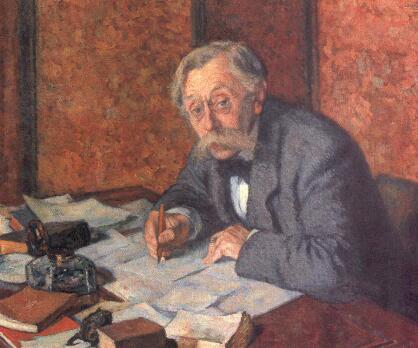 « Le but immédiat du poète est …de s’exprimer ; le but médiat d’atteindre le beau »
Émile Verhaeren
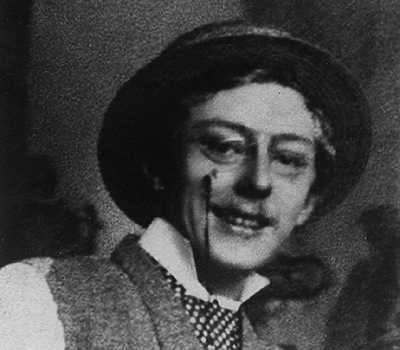 Émile Verhaeren
« Le monde est fait avec des astres et des hommes »
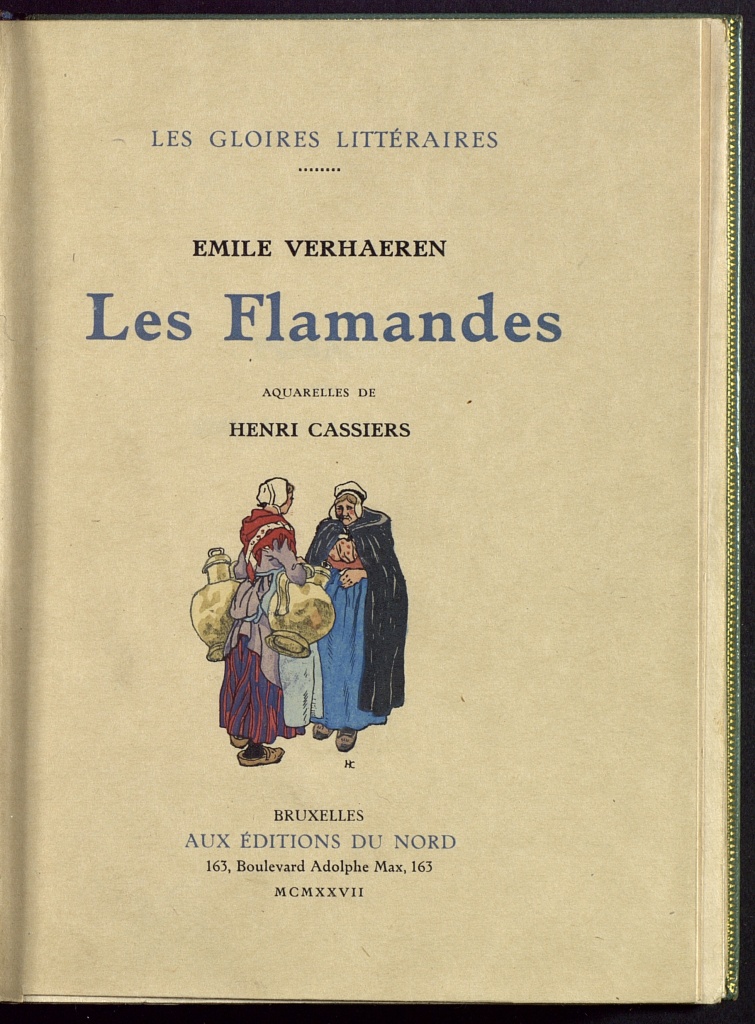 Les Flamandes, 1883
poèmes réalistes-naturalistes
recueil consacré à son pays natal
Recueils de la douleur
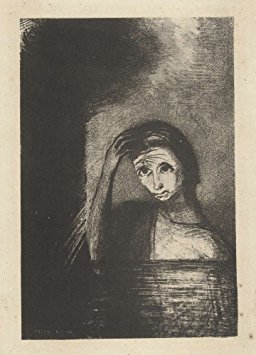 poèmes symbolistes au ton lugubre 
Les Moines, 1886
Les Soirs, 1887
Les Débâcles, 1888
Les Flambeaux noirs, 1891
Recueils de l’amour
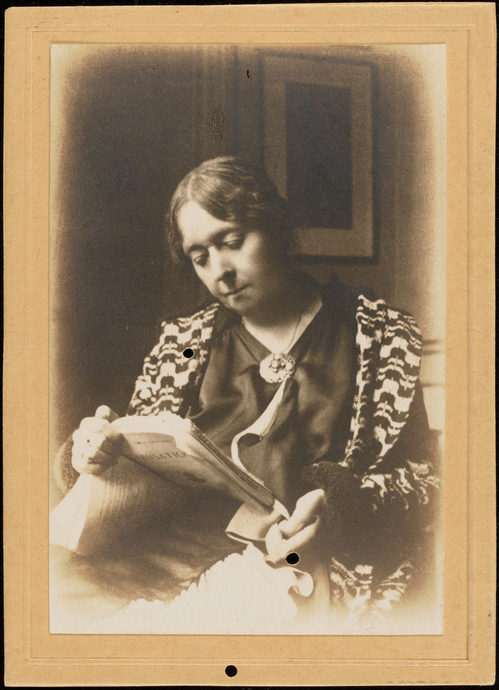 Les Heures claires, 1896
Les Heures d'après-midi, 1905
Les Heures du soir, 1911
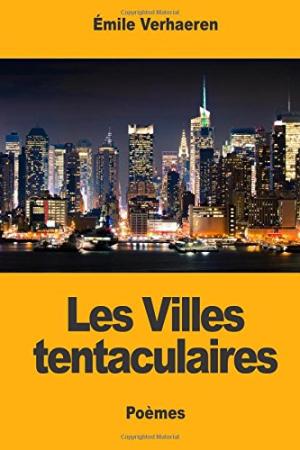 Recueils de la ville
Les Campagnes hallucinées, 1893

Les Villes tentaculaires, 1895

Les Villages illusoires, 1895
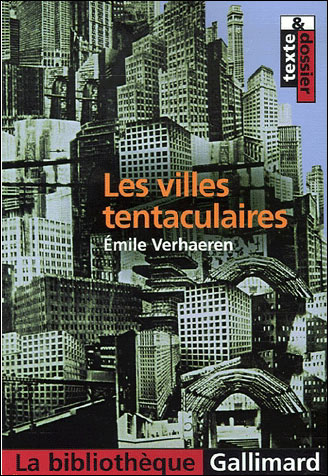